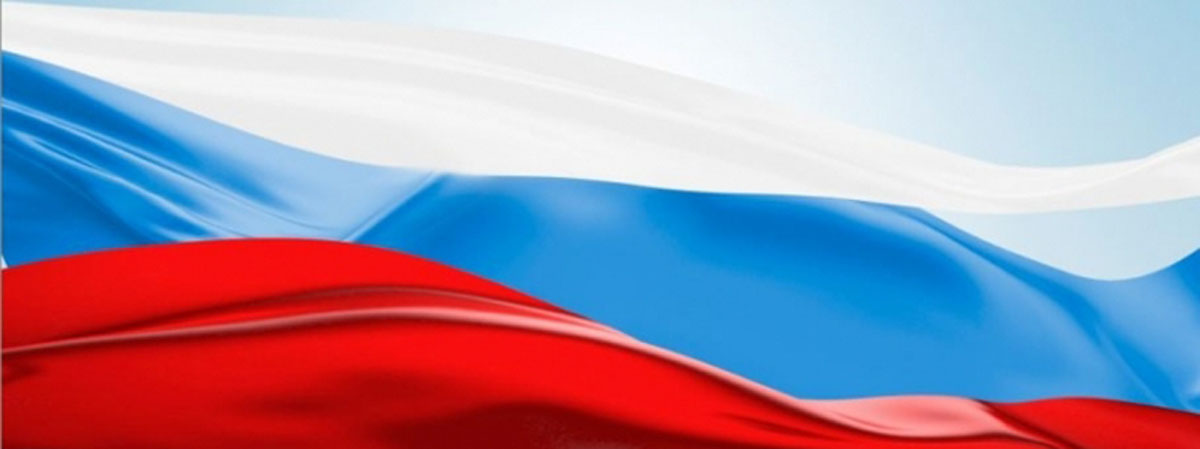 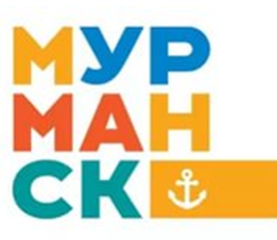 КОМИТЕТ  ПО ОБРАЗОВАНИЮ АДМИНИСТРАЦИИ  ГОРОДА  МУРМАНСКА
Отдел опеки и попечительства
«Муниципальная система социального партнерства и опыт проектной деятельности  в решении вопросов профилактики социального сиротства»
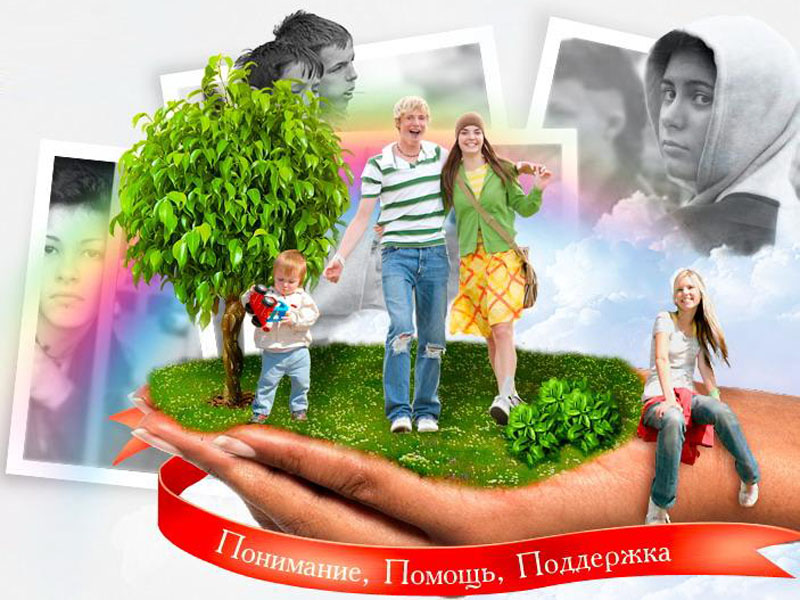 Мурманск,  2017
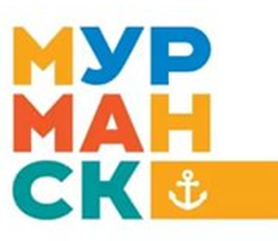 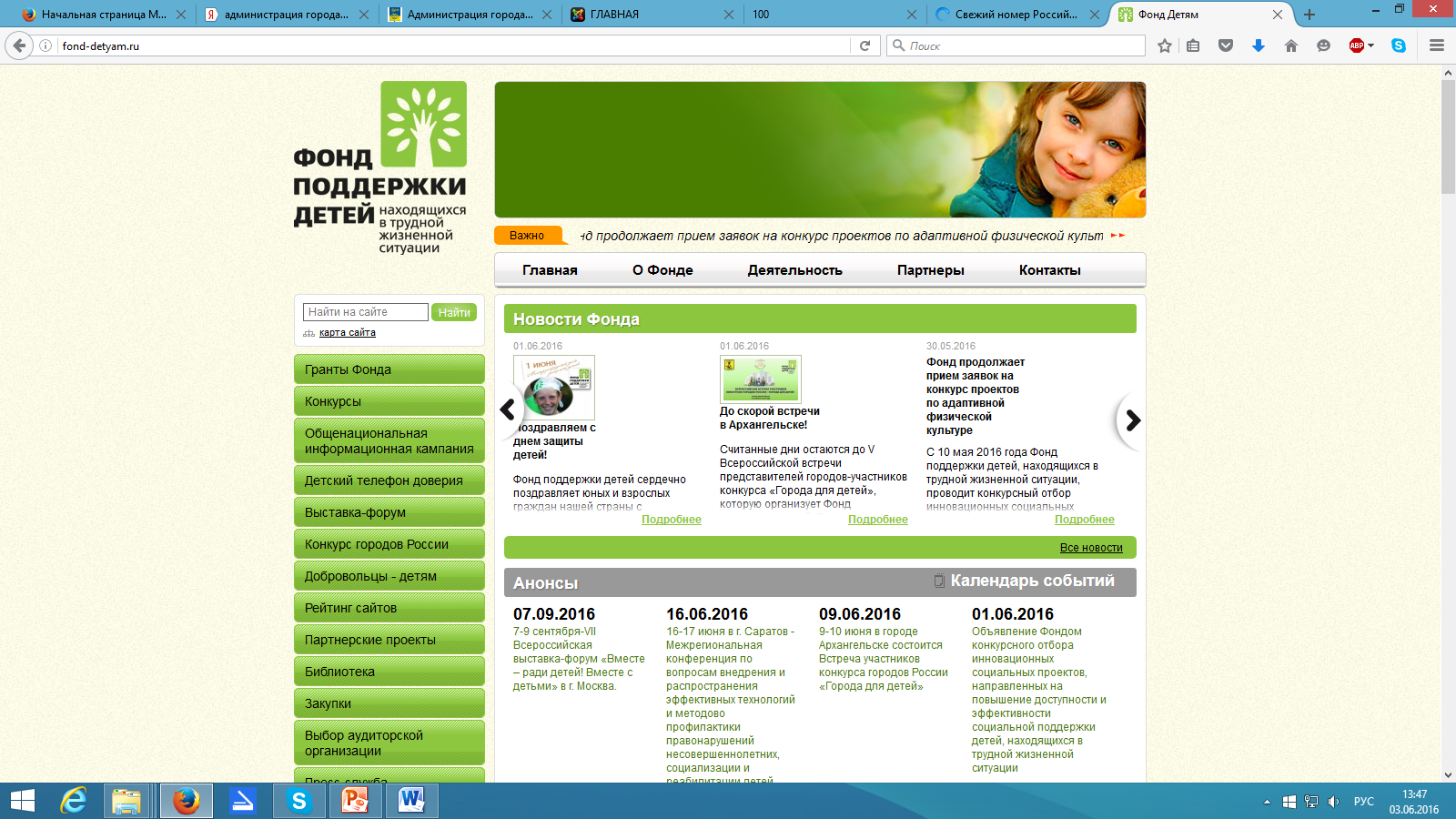 КОНКУРСЫ ГОРОДОВ РОССИИ
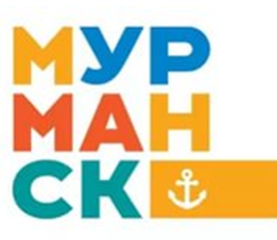 МЕЖВЕДОМСТВЕННОЕ ВЗАИМОДЕЙСТВИЕ ПО ВОПРОСАМ ОКАЗАНИЯ  ПОМОЩИ СЕМЬЕ И ДЕТЯМ, НАХОДЯЩИМСЯ 
В ТРУДНОЙ ЖИЗНЕННОЙ СИТУАЦИИ
ФКУ «ГБ МСЭ по Мурманской области»
Учреждения здравоохранения
Правоохранительные органы
МБУ «ППМС – Центр»
Комиссия по делам несовершеннолетних
Комитет по образованию
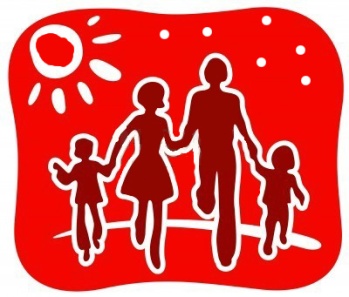 ГАУ ДПО  «Институт развития образования»
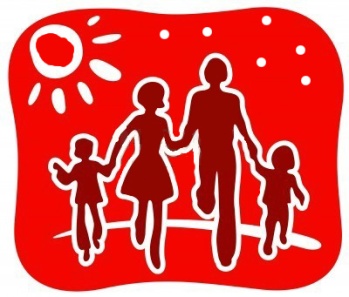 ЧУСО    «ЦРСФУД»
ГОБУСОН «ЦСПСиД»
РОО 
«Дети – Ангелы Мурмана»
Комитет по социальной поддержке
Общественные организации
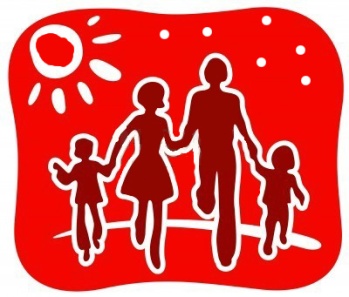 Общественная организация «Российский красный крест
ГОБУЗ «МОДРС»
ГАУ ВПО «МАГУ»
3
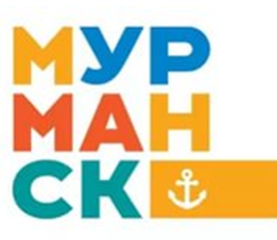 НОРМАТИВНЫЕ ДОКУМЕНТЫ
Постановление  Правительства Мурманской области от 22.07.2016 N 355-ПП/7 "Об утверждении Порядка межведомственного взаимодействия по профилактике социального сиротства и семейного неблагополучия" 
Распоряжение Правительства Мурманской области от 07.07.2016 № 180-РП «Об утверждении комплекса мер по профилактике социального сиротства на 2016-2018 годы»
Распоряжение Правительства Мурманской области от 30.01.2014 № 17-РП «Об утверждении Плана мероприятий («дорожной карты») по обеспечению семейного устройства детей-сирот и детей, оставшихся без попечения родителей, по повышению эффективности и качества услуг в организациях для детей-сирот и детей, оставшихся без попечения родителей"
Приказ Министерства образования и науки Российской Федерации от 13 марта 2015 г. № 235 «Об утверждении порядка организации и осуществления деятельности по подготовке лиц, желающих принять на воспитание в свою семью ребенка, оставшегося без попечения родителей»
Приказ Министерства образования и науки Мурманской области от 22.12.2014 №2409 «Об утверждении регионального стандарта услуги по подготовке кандидатов в замещающие родители»
Приказ Министерства образования и науки Мурманской области от 22.12.2014 № 2416 «Об утверждении регионального стандарта услуги по сопровождению замещающих семей»
4
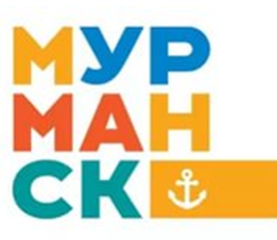 ПРОФИЛАКТИКА СОЦИАЛЬНОГО СИРОТСТВА
Численность детского населения (чел)
Выявление детей, оставшихся без попечения родителей
Устройство детей в семью (чел)
5
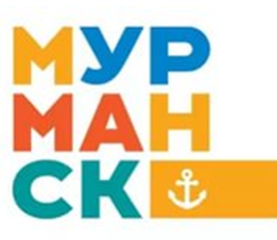 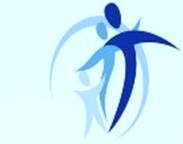 Комитет по образованию администрации города МурманскаМуниципальное бюджетное учреждение г.Мурманска«ЦЕНТР ПСИХОЛОГО-ПЕДАГОГИЧЕСКОЙ,  МЕДИЦИНСКОЙ И СОЦИАЛЬНОЙ ПОМОЩИ»
Психолого-педагогическая помощь в ТЖС
Коррекционно-развивающая помощь детям
ТПМПК         города    Мурманска
Служба раннего сопровождения
Психологическая реабилитация
«Школа эффективного родителя»
Дошкольные группы
Подготовка кандидатов в замещающие родители
Школьные группы
Сопровождение замещающих семей
Определение специальных образовательных условий
Образовательные учреждения города, запрос населения
Консультативная деятельность
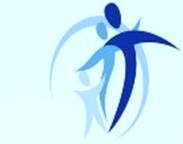 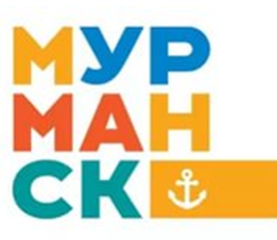 Комплексное сопровождение замещающих семей включает
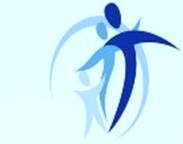 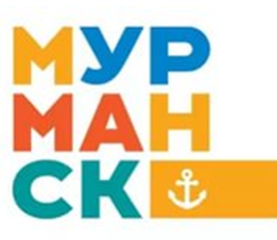 Программы для замещающих семей
Форма реализации программ - тренинг
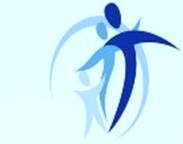 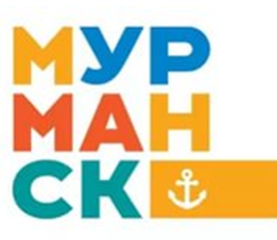 Клуб для опекунов «Доброе сердце»
Цель – создание поддерживающей среды, повышение психолого-педагогической компетентности, оптимизация психоэмоционального климата в семье
9
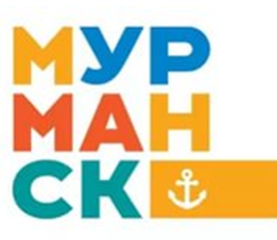 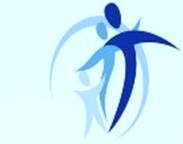 Право жить в семье
Форумы замещающих семей
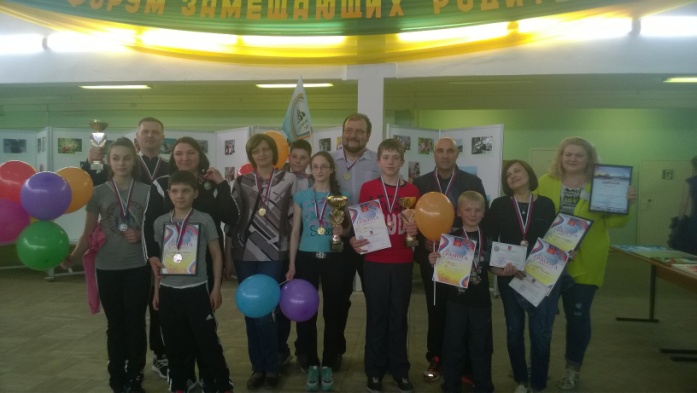 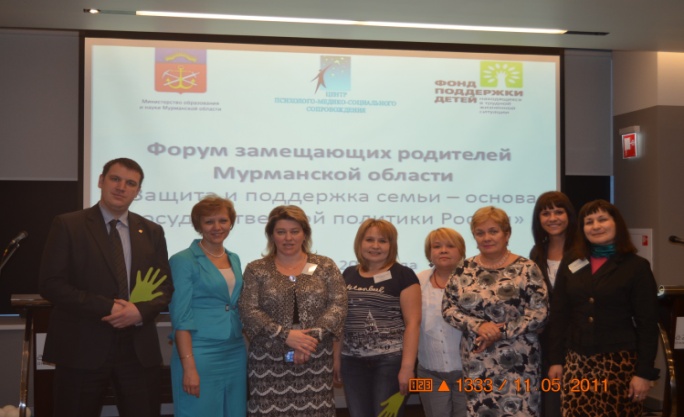 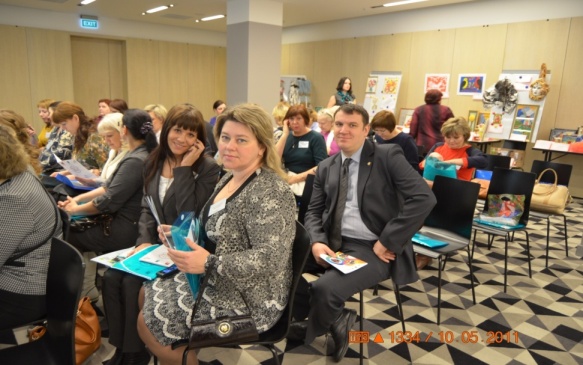 Конференции приемных родителей
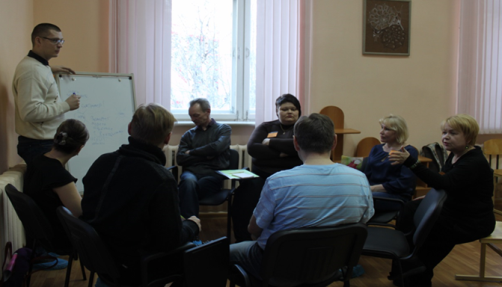 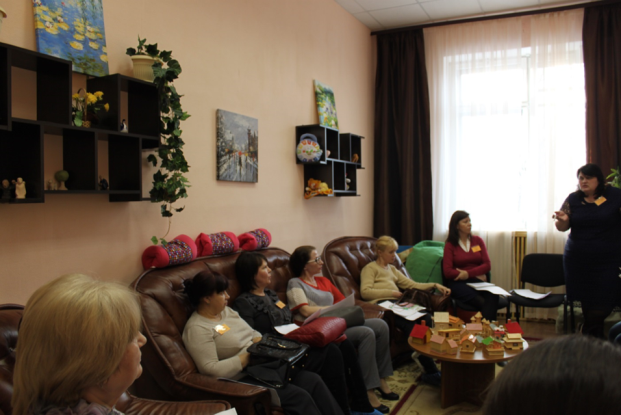 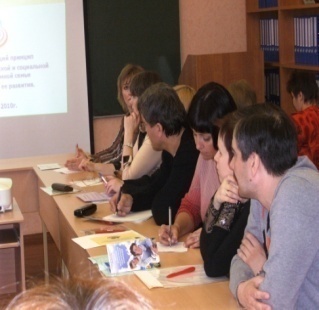 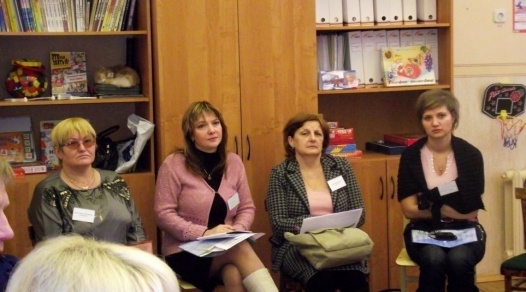 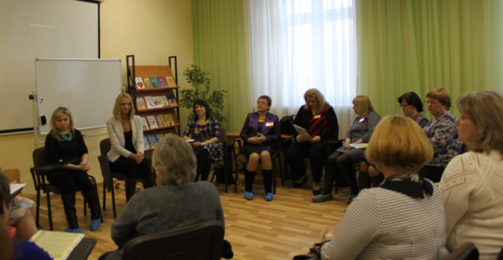 10
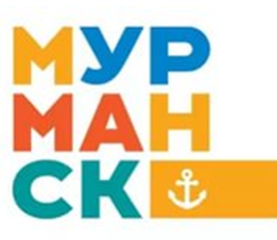 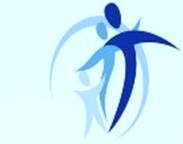 Право жить в семье
Туристические слеты приемных семей
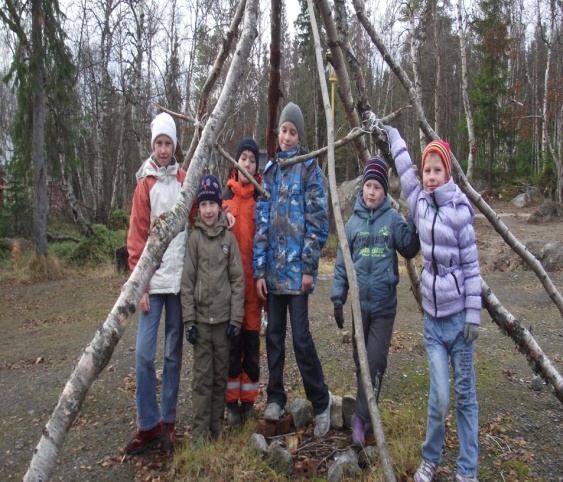 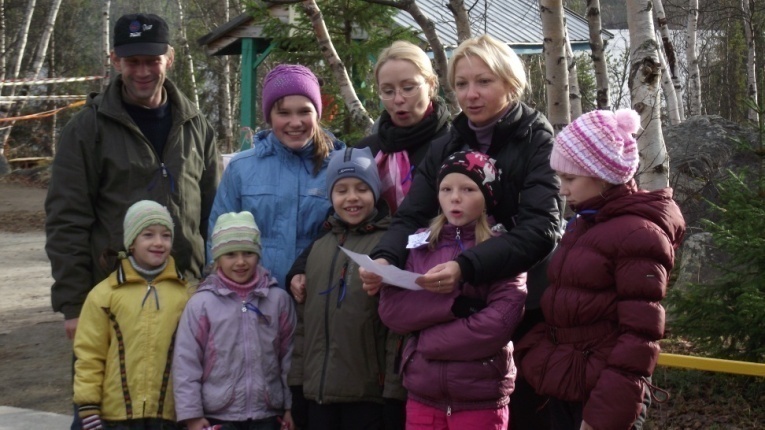 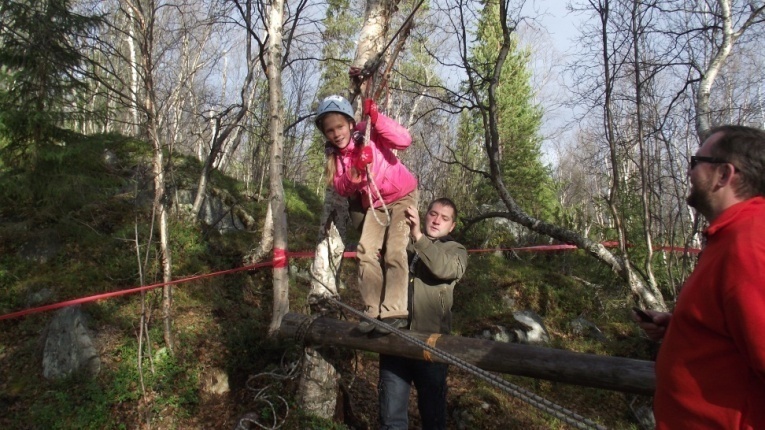 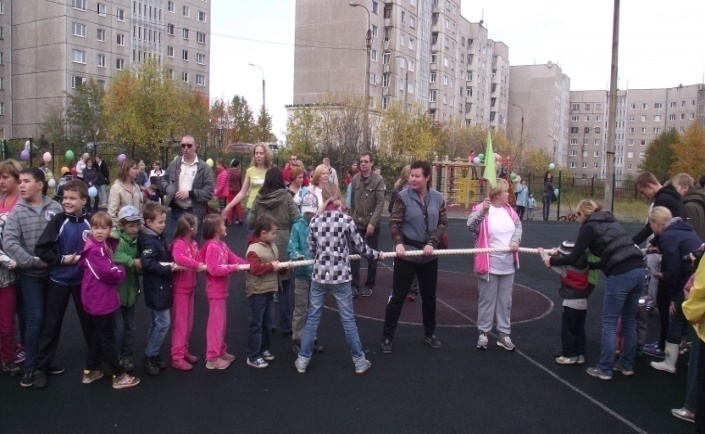 Фестивали семейного творчества
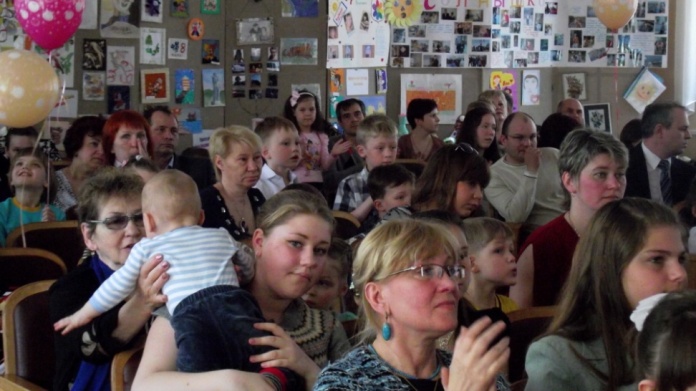 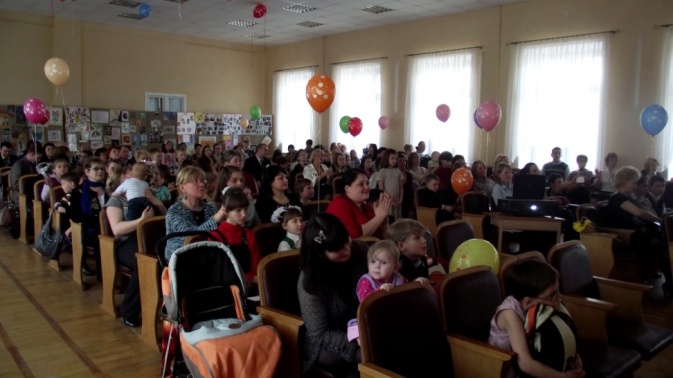 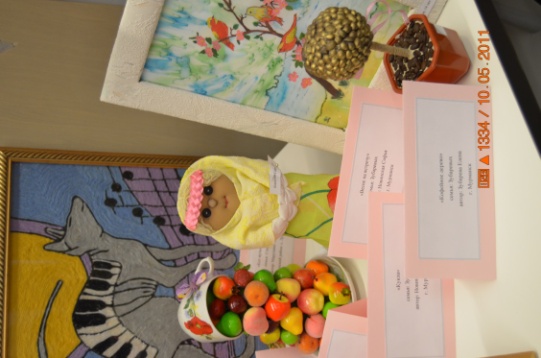 11
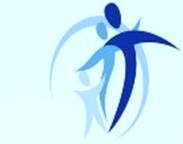 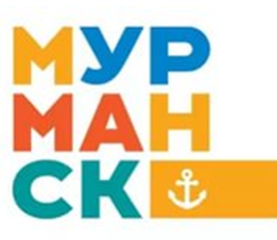 Право жить в семье
Семейные праздники
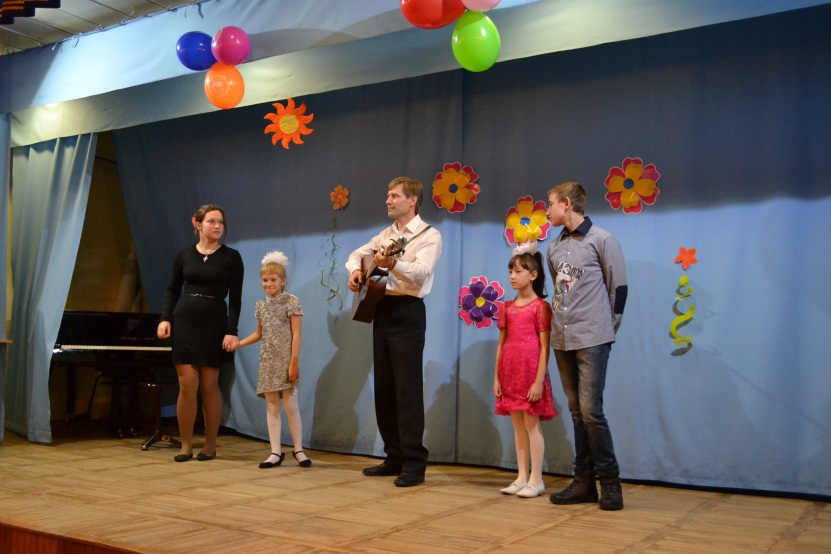 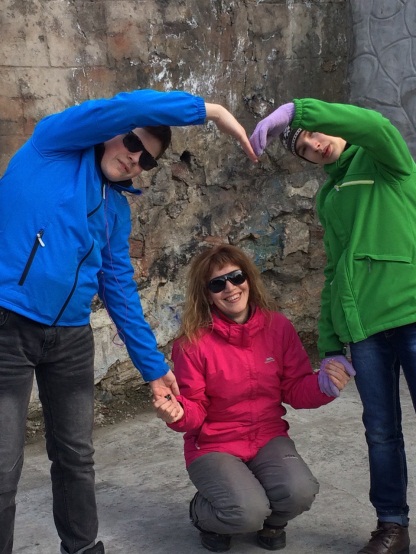 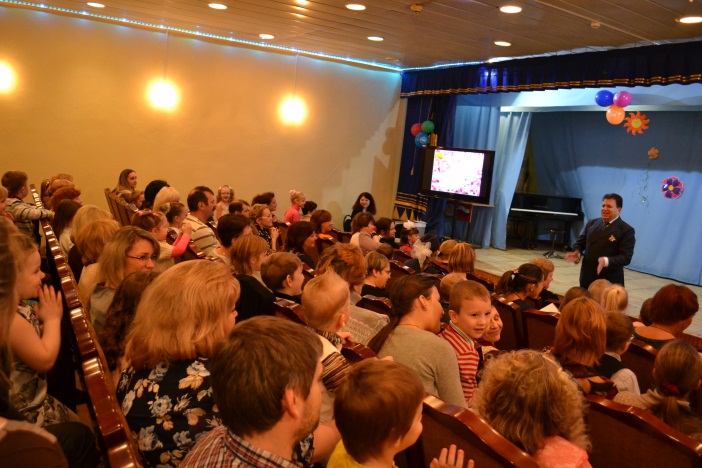 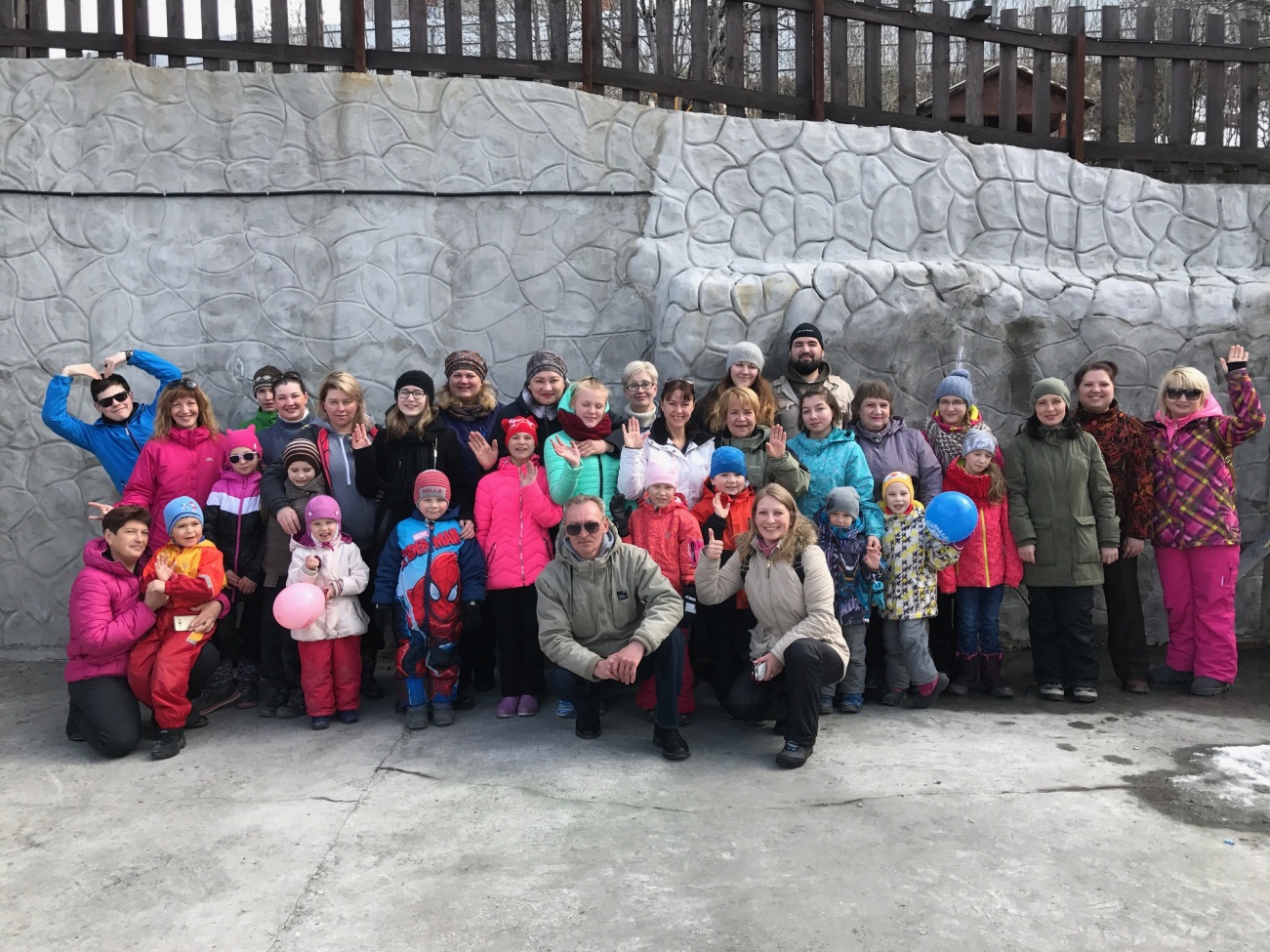 12
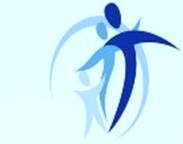 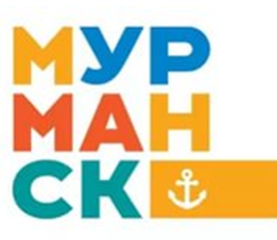 Профессиональное общение – группа в социальной сети VK «Семьи Мурмана»
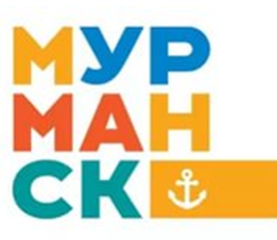 Проект «Счастье своими руками» ППМС – Центр совместно с «ТВ -21»
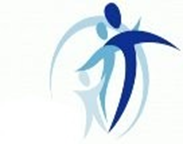 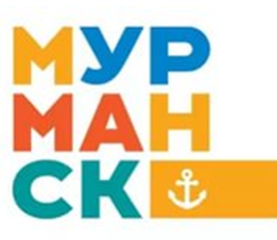 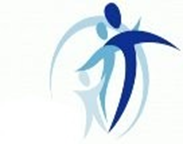 СМИ – надежные партнёры
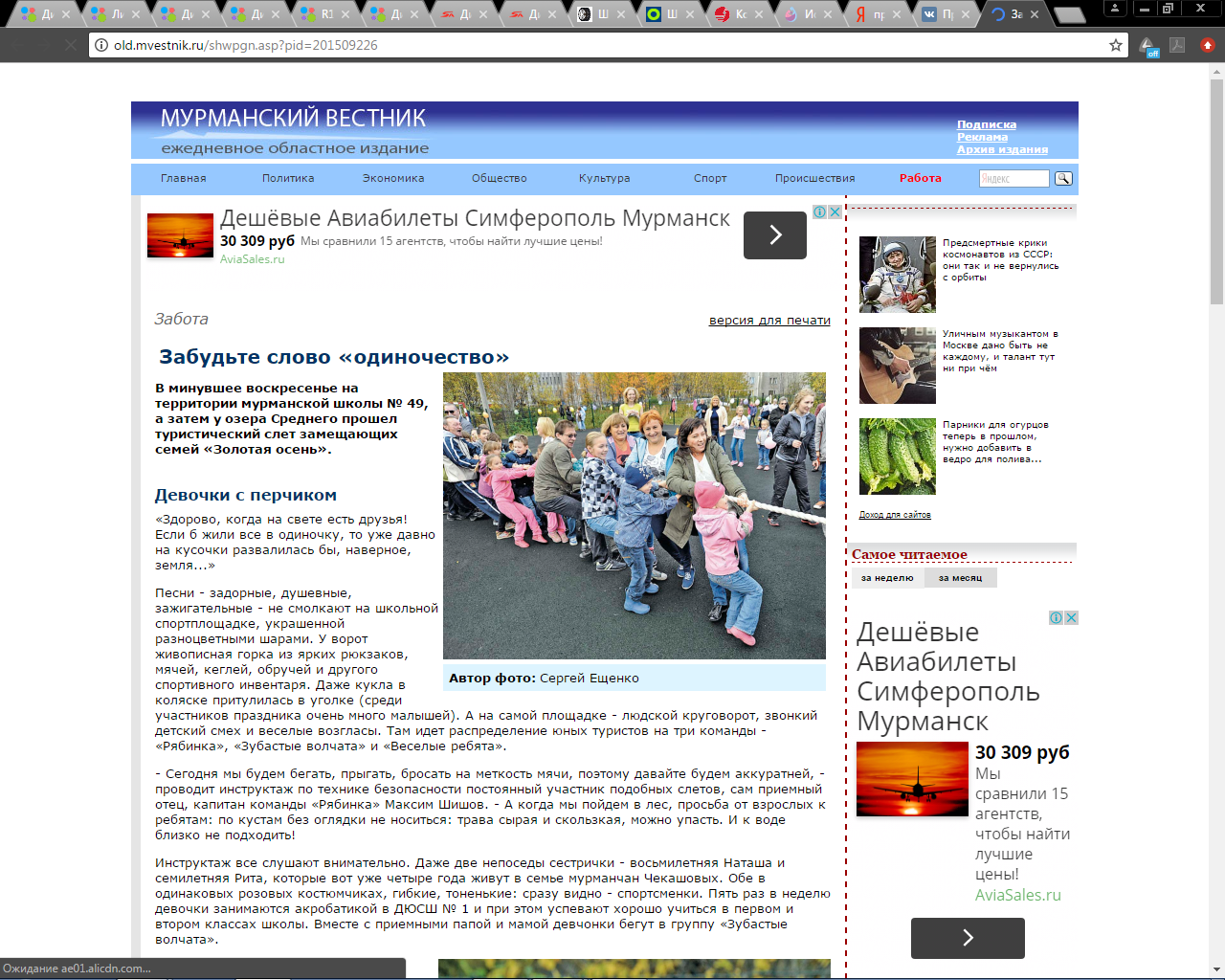 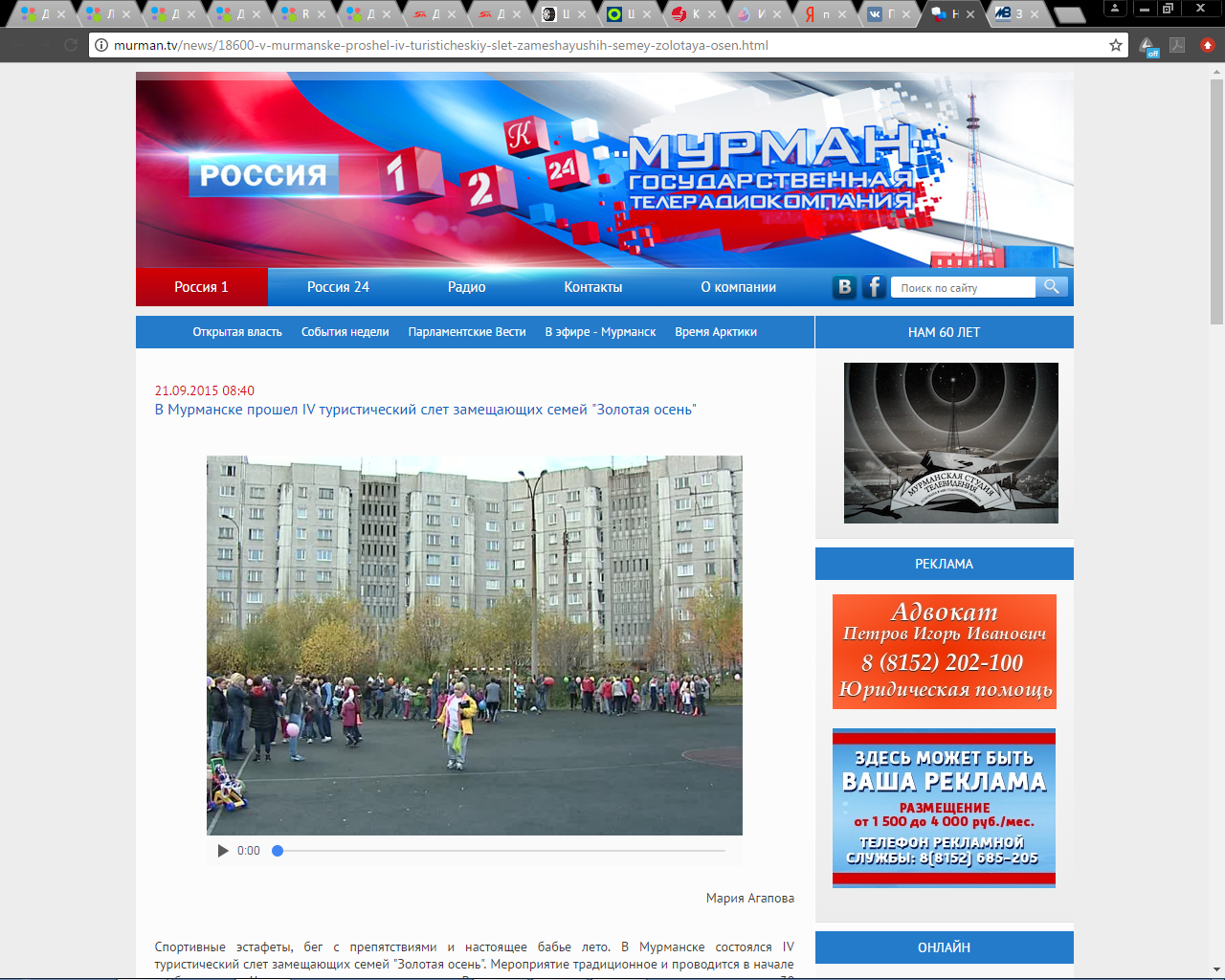 15
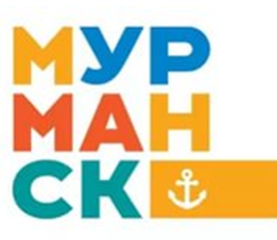 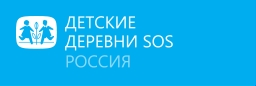 Партнерство с ЧУСО «Центр развития семейных форм устройства детей»
«Поддержка выпускников различных форм опеки Мурманской области» – постинтернатное сопровождение выпускников – детей-сирот и детей, оставшихся без попечения родителей
«Приемные семьи» – подготовка кандидатов в замещающие родители, 
сопровождение семей опекунов (попечителей), 
усыновителей
«Семейные групповые конференции» – профилактика семейного неблагополучия, поддержка семей в ТЖС на основе индивидуальной работы с конкретной семьей
«Мир равных возможностей» – предоставление услуги «Гостевая семья» детям с ОВЗ
ЧУСО «ЦРСФУД»
«Вместе с мамой» – комплексное сопровождение семьи, 
предупреждение отказов от новорожденных
«Спасательный круг» – краткосрочное кризисное размещение детей из семей, находящихся  в трудной жизненной ситуации, 
восстановление детско-родительских отношений
«Развитие родительского потенциала» –конференции, семинары, 
тренинги, супервизия для принимающих родителей
«На пороге взрослости» –сопровождение семьи подростка, подготовка к самостоятельной жизни
16
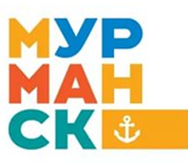 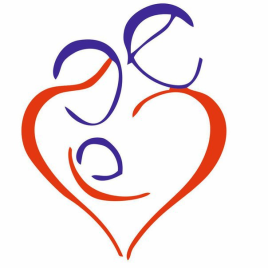 МРОО «Заполярье без сирот»
17
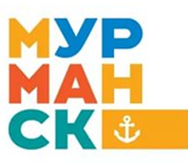 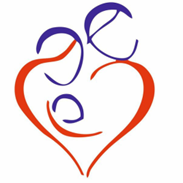 МРОО «Заполярье без сирот»
Проект «Дети дома»
Проект  Фотовыставка «Дети дома»
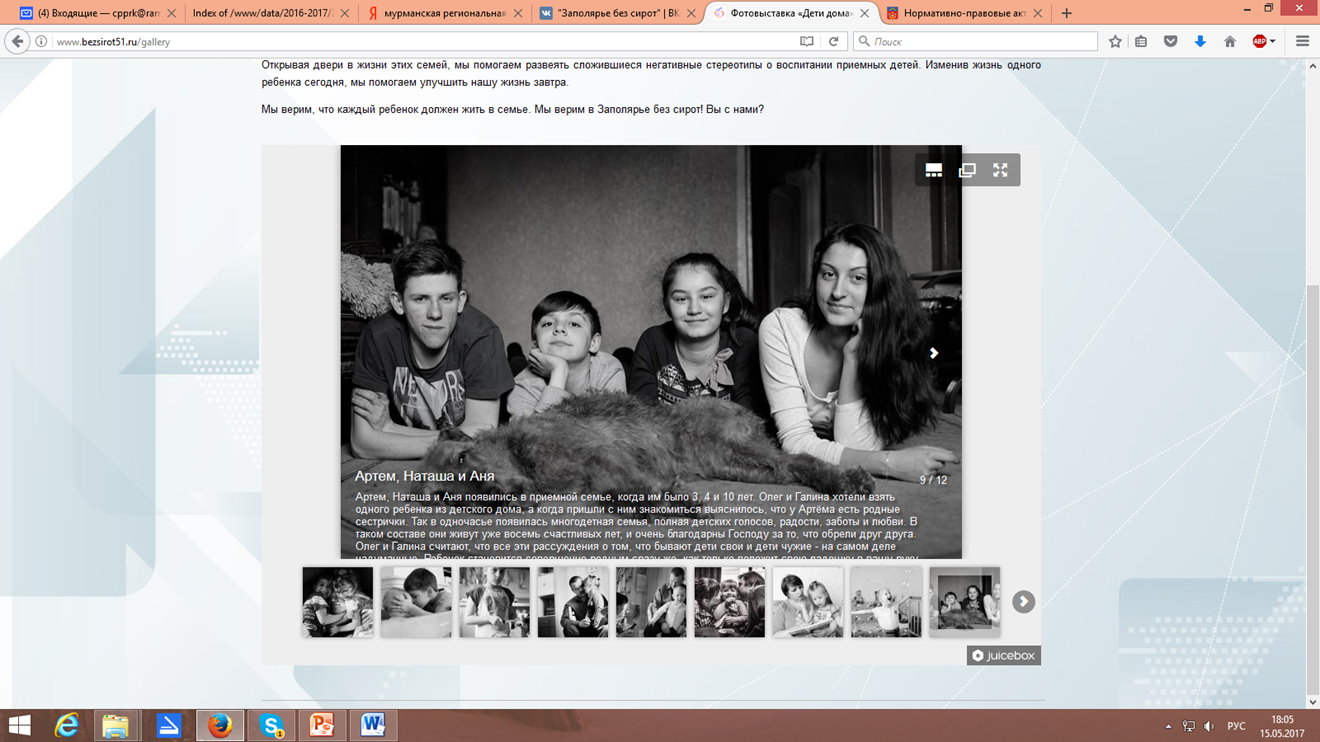 18
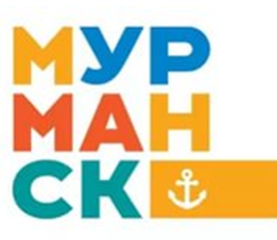 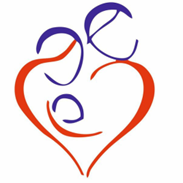 МРОО «Заполярье без сирот»
Проект «Тайный ангел»
19
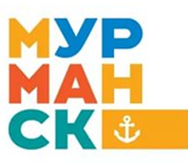 Клуб «Родительский дом»
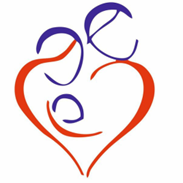 20
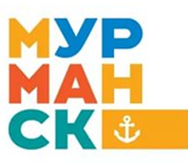 Ассоциация замещающих семей Мурманской области
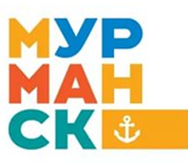 Уважаемые партнеры, друзья, коллеги!

Благодарим  за  внимание!
22